Zanjirning EYuK manbali qismi uchun Om qonuni
Zanjirdan o`tayotgan qarshilikni aniqlash
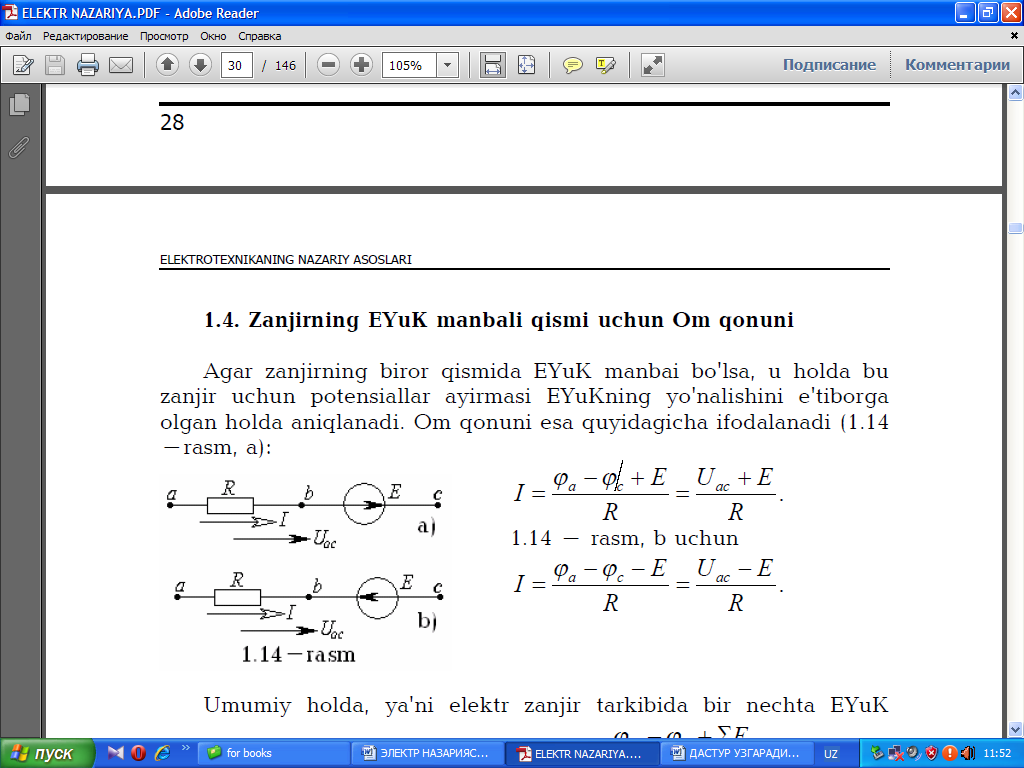 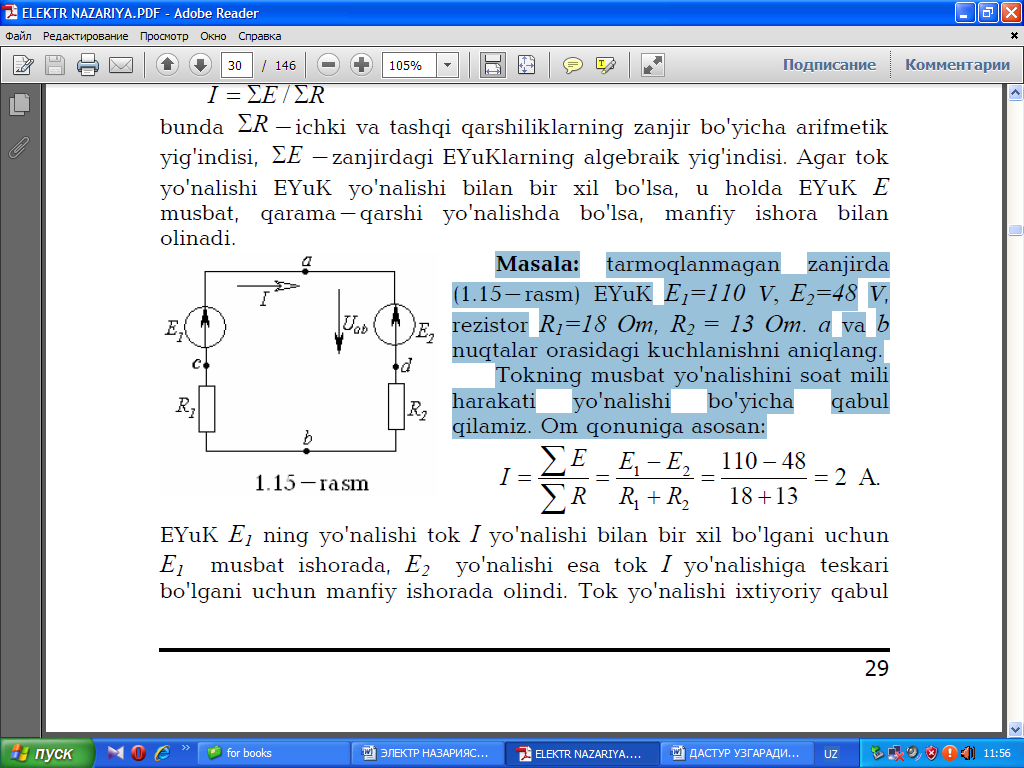 EYuK Е1 ning yo'nalishi tok I yo'nalishi bilan bir xil bo'lgani uchun Е1 musbat ishorada, Е2 yo'nalishi esa tok I yo'nalishiga teskari bo'lgani uchun manfiy ishorada olindi. Tok yo'nalishi ixtiyoriy qabul qilinadi. Agar topilgan tokning qiymati manfiy ishora bilan chiqsa, u holda tokning haqiqiy yo'nalishi dastlab qabul qilingan tok yo'nalishiga teskari yo'nalgan bo'ladi. a va b nuqtalar orasidagi potensiallar ayirmasi Uab ni aniqlash uchun zanjirni adb qismini olib, unga zanjirning EYuK manbali qismi uchun Om qonuni qo'llaniladi:
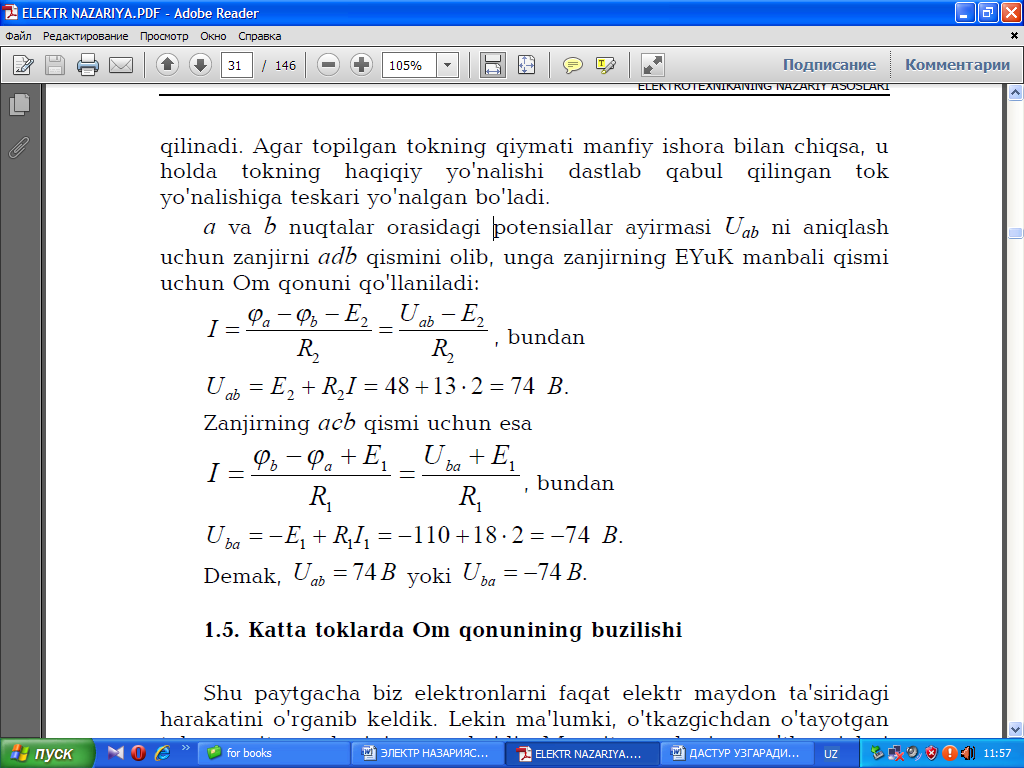 Grafikdan ko'rinib turibdiki, tok oshishi bilan  qarshilik bir necha barobar ko'payadi. Shunday qilib, tok magnit maydonining u o'tayotgan      o'tkazgich qarshiligiga ta'sir qilishi Om qonunining buzilishiga olib keladi. Biz o'tkazgichlarda Om qonunining katta toklarda buzilishini fizik sabablarini ko'rib chiqdik. Bundan tashqari       texnikada keng qo'llaniladigan nochiziq elementlar-diod va tranzistorlarda hamda turli metallarning kontaktlashgan joylarida Om qonunining buzilishi kuzatiladi.O'zgaruvchan elektr va magnit maydonlari ta'siridagi o'tkazgichlarda  ham Om qonuni buzilishi ro'y beradi.